МУНИЦИПАЛЬНОЕ БЮДЖЕТНОЕ
ДОШКОЛЬНОЕ ОБРАЗОВАТЕЛЬНОЕ УЧРЕЖДЕНИЕ
ДЕТСКИЙ САД № 8 «РУСАЛОЧКА»
г. Кстово 3 микрорайон дом 27 телефон 2-11-93, 2-27-16, 2-17-31
Педагогический проект«Эмоциональное благополучие детей среднего дошкольного возраста »Воспитатель   :Абдуллаева М.З2023-2024 уч год.
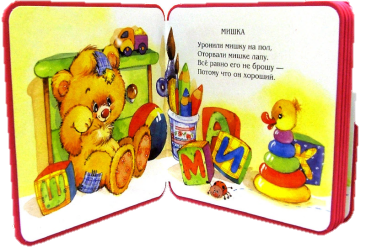 Актуальность темы
Главная и первая задача ФГОС ДО – охрана и укрепление физического и психического здоровья детей, развитие эмоционального благополучия. Сложившаяся социальная обстановка вызывает беспокойство. Особую тревогу мы испытываем за самых беззащитных граждан - маленьких детей. Задача взрослых подготовить его к встрече с различными сложными, а порой опасными жизненными ситуациями, от которых зависит их здоровье и безопасность. 
Эмоциональное благополучие для ребёнка, всё равно, что для ростка свет, тепло, влага и т.д. Чтобы нормально расти, ребёнку нужна любовь, уверенность в своих силах, в своей значимости и ценности для нас, взрослых. 
Эмоциональное благополучие - одно из базовых качеств жизни человека. Его фундамент закладывается в детском возрасте.  Эмоции (от лат emoveo - потрясаю, волную) - психическое отражение в форме непосредственного пристрастного переживания жизненного смысла явлений и ситуаций, обусловленного отношением их объективных свойств к потребностям субъекта. потребностям и интересам детской личности» (А.В. Запорожец). Эмоциональное благополучие ребёнка свидетельствует, что представления взрослых о том, что интересно и необходимо ребёнку, соответствует его реальным потребностям.
Проблема   заключается  в  том, что  дети  старшего  дошкольного  возраста  порой  не  понимают своё эмоциональное состояние и эмоциональное  состояние  окружающих   людей, не имеют представлений о способах  выражения  собственных эмоций,  не  умеют  управлять своим эмоциональным состоянием.
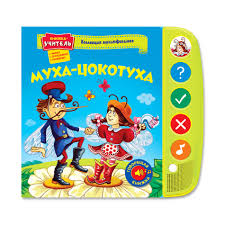 Гипотеза проекта
Только при создании основных педагогических условий, способствующих формированию у детей старшего дошкольного возраста умений понимать своё эмоциональное состояние, эмоциональное состояние окружающих людей, формированию представлений о способах выражения собственных эмоций, умений управлять своими эмоциями,  можно повысить уровень эмоционального благополучия детей в детском саду.
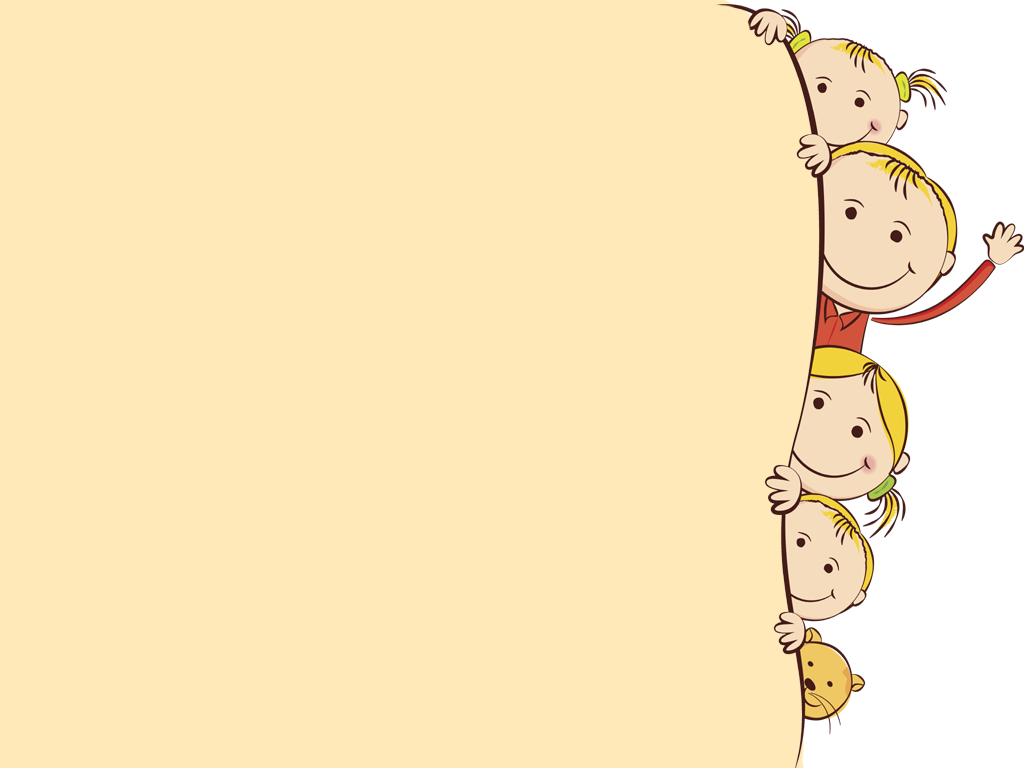 Длительность проекта:
Долгосрочный (сентябрь 2023 – июнь 2024)
        Вид проекта: 
Познавательно-исследовательский
 
Участники  проекта: 
дети  группы, 
воспитатели, 
специалисты ДОО, 
музыкальный руководитель, 
педагог дополнительного образования, 
родители воспитанников, 
психолог.
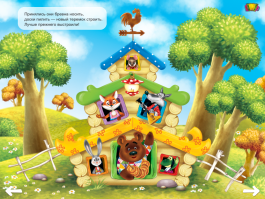 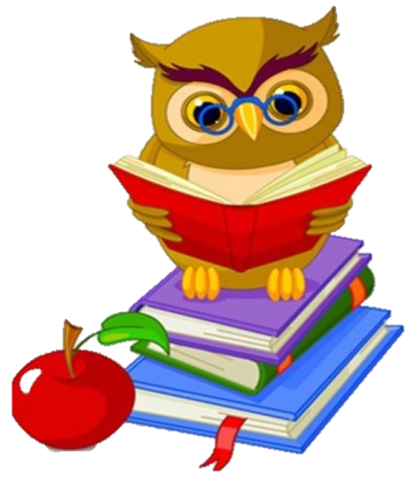 Реализация потребности ребенка в общении и совместной деятельности со сверстниками , свободной самостоятельной деятельности
Общение с воспитателем на основе личностно-ориентированной модели воспитания
Условия способствующие эмоциональному благополучия детей в условиях детского сада
создание предпосылок для гибкого и жизнерадостного 
поведения детей в разных жизненных ситуациях на основе      игровой деятельности
Создание эмоционально-развивающей среды
Формирование у ребенка положитнльного отношения к взаимодействию со сверстником
Цель проекта:
Формирование у детей старшего дошкольного возраста умений понимать своё эмоциональное состояние и эмоциональное состояние окружающих людей.Формирование у детей старшего дошкольного возраста представлений о способах выражения своего эмоционального состояния.
Задачи проекта
Для педагогов:                                                                                                                                                        
1.Повысить знания о  теоретических основах проблемы эмоционального благополучия ребёнка как основы его психологического здоровья. 
2. Выявить уровень эмоционального благополучия детей старшего дошкольного возраста. 
3. Разработать и реализовать план по формированию у детей
Для воспитанников:
Образовательные:                                                                                                                             1.Формировать познавательный интерес дошкольников к изучению:                                            своего эмоционального состояния, эмоционального состояния окружающих людей;                                                                                                                                                                 - способов выражения собственных эмоций;                                                                                          - способов  управлять своими эмоциями.
Развивающие:                                                                                                                             1.Способствовать развитию позитивных эмоций, творческой инициативы и поисковой деятельности дошкольников.                                                                                                         2.Развивать коммуникативные навыки воспитанников.
Воспитательные:                                                                                                                                          1. Воспитывать культуру отношения к другому и самому себе.                                                          2. Воспитывать положительное отношение к окружающим.
.
Для родителей:
1.Повысить психолого-педагогическую компетенцию родителей в области эмоционального благополучия ребёнка.                                                                                                         
2.Оптимизировать  детско-родительские отношения..
3.Повысить уровень вовлечённости родителей воспитанников в деятельность ДОО как активных субъектов.
Этапы реализации проекта:
1 этап – Подготовительный(сентябрь)
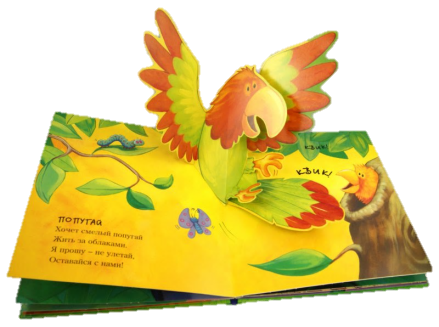 2 этап – Основной 
Срок ( сентябрь 2015 – апрель 2016)
Работа с родителями
3 этап – заключительный
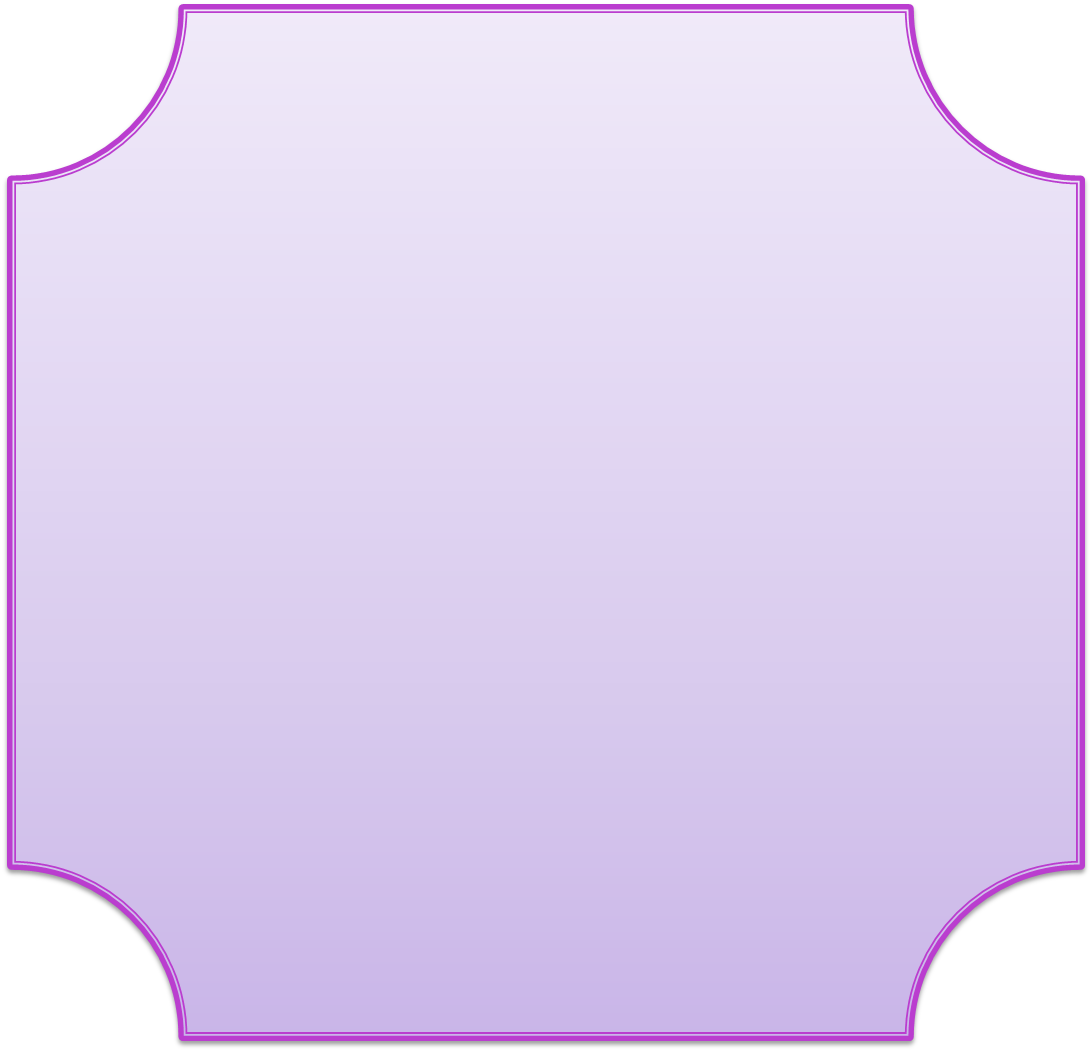 Планируемый результат.
Для воспитанников:
1.Умеют понимать своё эмоциональное состояние и эмоциональное состояние окружающих людей. 
2.Используют способы выражения собственных эмоций. 
3.Умеют управлять своими эмоциями и чувствами.  
Для педагогов:
1.Повышена компетентность в области   теоретических основ  проблемы эмоционального благополучия ребёнка как основы его психологического здоровья. 
2. Выявлен  уровень эмоционального благополучия детей старшего дошкольного возраста. 
3. Разработан и реализован план по формированию у детей                                                                                                  старшего дошкольного возраста умений понимать своё эмоциональное состояние и эмоциональное состояние окружающих людей, по формированию представлений о способах выражения своего эмоционального состояния, по развитию положительных эмоций у детей старшего дошкольного возраста.
4.Экспериментальным путём проверена  эффективность плана.
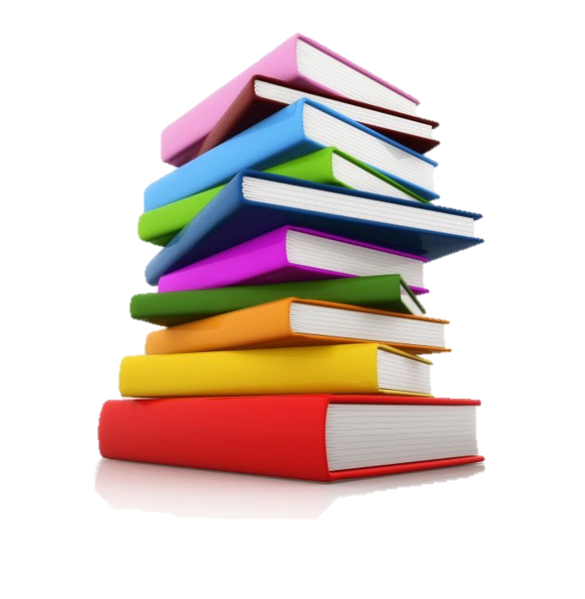 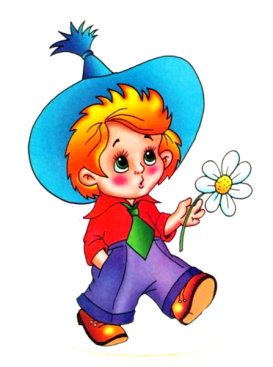 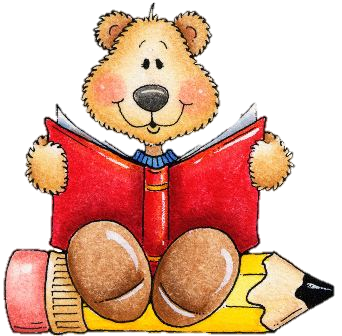 Для родителей:1.Повышена психолого-педагогическая компетенция родителей в области эмоционального благополучия ребёнка.                                                                                                          2.Положительная динамика  детско-родительских отношений.3. Повышен уровень вовлечённости родителей воспитанников в деятельность ДОО как активных участников образовательных отношений.
Подведение итогов проекта
Создана модель организации педагогического процесса с целью обеспечения эмоционального благополучия ребёнка
Разработана картотека игр, упражнений и этюдов для детей по обеспечению эмоционального благополучия
Разработан тематический план образовательной деятельности
.
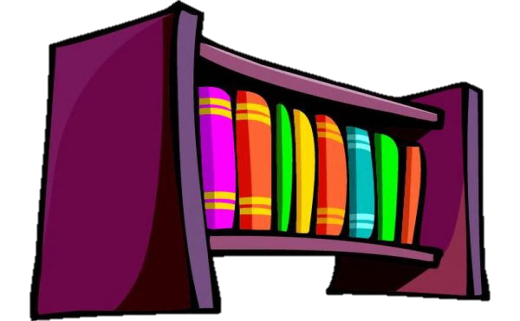 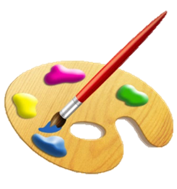 Выгодский Л. С. Считал, что « эмоциональное развитие детей – одно из важнейших направлений профессиональной деятельности педагога». В процессе данного исследования раскрыто понятие эмоционального благополучия ребёнка, выявлены причины возникновения отрицательных эмоций у ребёнка. При анализе психолого-педагогической литературы найдены методики выявления эмоционального благополучия в группе ДОО. В процессе работы над проектом выделены педагогические условия,  обеспечивающие эмоциональное благополучие ребенка в дошкольном учреждении.
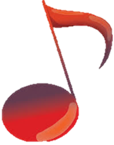 Библиографический список.
АВДЕЕВА Н.Н., КНЯЗЕВА Н.Л., СТЕРКИНА Р. Б., «Безопасность. Учебное пособие по основам безопасности жизнедеятельности детей старшего дошкольного возраста» - СПб. : «Детство – Пресс», 2004. -144 с.
ВАЙНЕР М. Э. «Игровые технологии коррекции поведения дошкольников»» Учебное пособие. – М.: Педагогическое общество России, 2004. – 96 с.
Белая К.Ю.  «Формирование основ безопасности у дошкольников» для занятий с детьми 2-7 лет. - М.:МОЗАИКА-СИНТЕЗ,20016. – 64 с.
«Здоровьесберегающее пространство дошкольного образовательного учреждения: проектирование, тренинги, занятия / сост. Н. И. Крылова. – Волгоград: Учитель, 2009. -218 с. 
«Профилактика детской агрессивности: теоретические основы, диагностические методы, коррекционная работа /авт. – сост. М. Ю. МИХАЙЛИНА. – Волгоград: Учитель,2009. – 116с.
«Развитие эмоционально–двигательной сферы детей 4 – 7 лет: рекомендации, развивающие игры, этюды, упражнения, занятия / авт.- сост. Е. В. Михеева. – Волгоград: Учитель 2011. – 155с.
Интернет-ресурс              
http://www.portal-slovo.ru/  Образовательный портал «Слово»
http://archives.ru                  Портал  «Архив»
http:// 1september.ru           Образовательный портал  «Первое сентября»
http:// solnet/ru                   Детский портал «Солнышко».
http://u209.48.spylog.com  Патриарший центр Духовно- нравственного                   воспитания детей и молодежи России  
nsportal.ru           Социальная сеть педагогических работников
http://www.sisp.nkras.ru/       Электронный научный  журнал   
               «Современные исследование социальных проблем».
Модель  организации педагогического     процесса  ребенка на день
Модель организации педагогического процесса с целью обеспечения эмоционального благополучия ребёнка  на неделю.
Развивающие игры (раз в неделю)
Упражнения на коррекцию поведения (раз в неделю)
Тренинги (раз в неделю)
Релаксация (ежедневно)
Этюды (раз в неделю)
Формы работы
Чтение (ежедневно)
Рисование мнемотаблиц (раз в неделю)
Импровизация (раз в неделю)
Проблемные ситуации (два раза в неделю)
Беседы (ежедневно)
Моделирование ситуаций (раз в неделю)
Игровая терапия (раз в неделю)
Тематический план образовательной деятельности
Сравнительный анализ
сентябрь
Февраль(промежуточный)
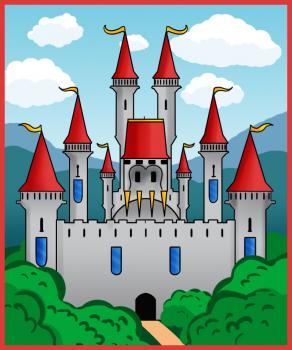 Спасибо
за
внимание